Unit 1
A Brief introduction to the EU
EU DEMOCRACYIN ACTIONHave Your Say with the European Citizens'Initiative
‘The Union is founded on the values of respect for human dignity, freedom, democracy, equality, the rule of law and respect for human rights, including the rights of persons belonging to minorities. These values are common to the Member States in a society in which pluralism, non-discrimination, tolerance, justice, solidarity and equality between women and men prevail.’
Article 2 of the Lisbon Treaty
“
Freedom
Freedom
Human dignity
EUValues
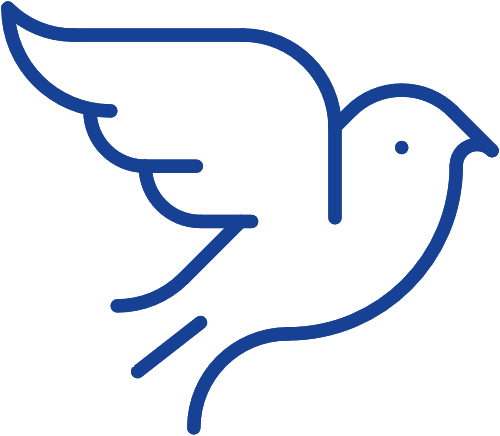 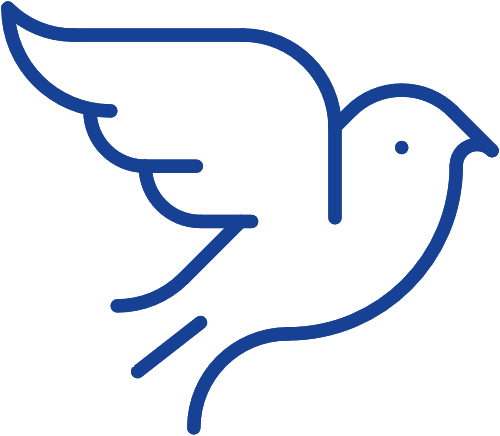 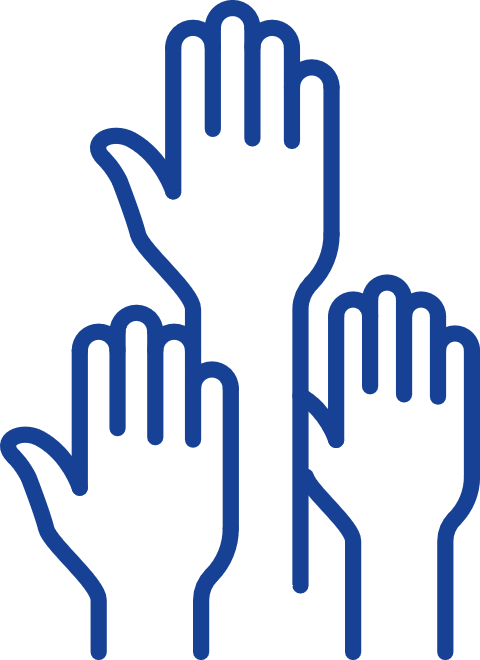 Equality
Democracy
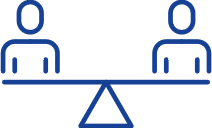 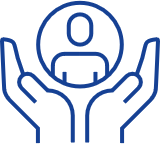 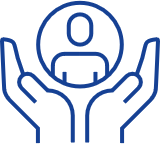 Rule of law
Human rights
Human rights
The Schengen Area
27countries*
Common visa policy for external visitors
*As of 1 January 2023
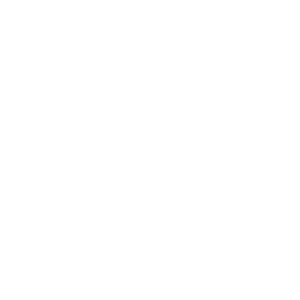 No borders between members
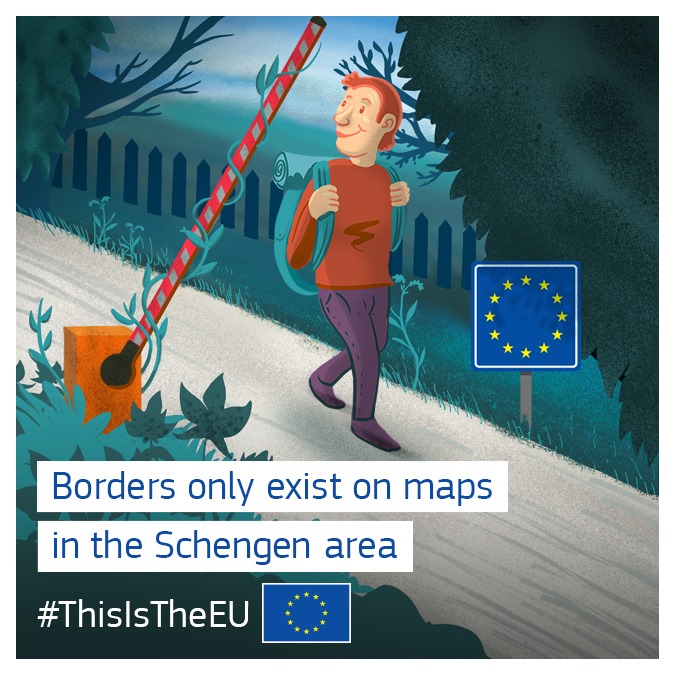 Current Members of the Schengen Area
12
7
20
26
6
1	Austria
2	Belgium
3	Croatia4	Czechia5	Denmark6	Estonia7	Finland8	France
9	Germany
10	Greece
11	Hungary12	Iceland13	Italy14	Latvia
15	Liechtenstein16	Lithuania
17	Luxembourg
18	Malta
19	the Netherlands
20	Norway
21	Poland
22	Portugal
23	Slovakia
24	Slovenia
25	Spain
26	Sweden 
27	Switzerland
14
5
16
19
21
9
2
4
17
23
1
15
11
27
8
24
3
13
25
22
10
18
The Single Market and Customs Union
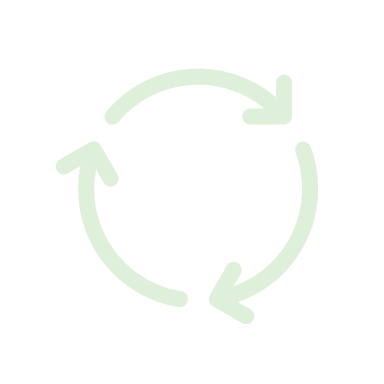 Goods
Freemovementof:
Services
People
Capital
What can the EU make laws about?
Single market
Transport
Migration and home affairs
Customs union
Employment and social affairs
Trans-European networks
Competition rules
Public health
Monetary policy
Agriculture
Energy
Research and space
Trade
Fisheries
Justice
Development cooperation and humanitarian aid
Marine plants and animals
Environment
Fundamental rights
Consumer protection
Areas where the EU can support national action
Public health
Civil protection
Industry
Administrative cooperation
Culture
Education and training, youth and sport
Tourism